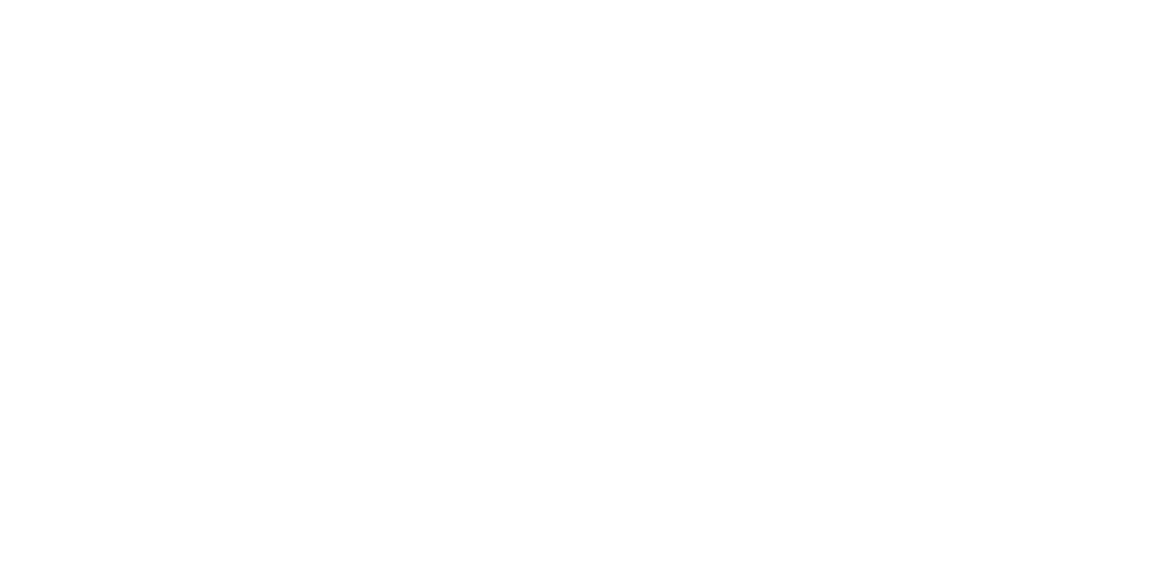 SysOps & Management SIG
Architectural Design Proposals
June 14th 2018, FOLIO Product Council Meeting
Ingolf Kuss, Convener of SysOps & Mngmt SIG
Deployment, Migration and Architectural Concerns
SysOps SIG and Data Migration Subgroup have collected their development needs over the last few month.
They have collected their needs in a spreadsheet in the SysOps SIG Google drive folder.
There are several critical concerns regarding Deployment and Migration, and also Architectural concerns.
The concerns cross all of the modules.
[Speaker Notes: Harry, Cate have looked over the issues.
Today, I request the PC to approve these issues.]
P1 Deployment Concerns
Okapi / Stripes administration tool ; Bootstrapping tool ; Installation Tool
a CLI or UI administrative toolkit
For automation of deployment
Replacing the manual FOLIO initial installation process
Creation of tenants; setting up admin user and password
Dependency resolution front-end to back-end modules
Automate the generation of module descriptors and deployment descriptors
Supplememting the install process for Stripes documented on github: A documentation to solve Stripes build issues. Workarounds with using Yarn and Node ENV options to get Stripes to build.
Related to UXPROD-859 Intuitive Setup Wizard
P1 Deployment Concerns
Release Management / Distribution Management
current method to pull stable releases through snapshots and GitHub commits is not sustainable for deployment in institutions.
need a clear process that guarantees that deployed modules will work together 100% in a FOLIO production system.
P1 Migration Concerns
Migration Tools
Institutions will transform their legacy data into the JSON schema of the corresponding FOLIO module, or into MARC-XML for bib data.
need high-speed loaders that move the JSON data in the appropriate FOLIO modules.
User-loads may be an exception, because a single bulk-loader for on-going data feeds may be sufficient here.
Need to migrate bibs, holdings, items, circulation history, orders, requests; others.
linked to Epic UXPROD-850 “Migration Tools” .
P1 Migration Concerns
Gap analysis in the published data models (FOLIO beta)
Data Migration Subgroup currently examines legacy data from our member institutions.
unrepresented data elements will be reported to the conveners of the SIGs concerned with the data model in question.
SIGs will work with their respective PO to determine if these are enhancements, features or defects.
currently under investigation: Loans. Finished: Users, Inventory. Next: Requests.
P1 Migration Concerns
Human readable (HR)-IDs matching the system generated UUIDs
Human-readable IDs are essential in a number of cases, especially when transacting with other systems or when humans need to communicate in analog ways.
UUIDs are desirable from a development point of view and for global uniqueness.
Having UUIDs by default and adding human-readable IDs where needed involves little overhead and meets both needs.
HR identifiers have to be readable on the phone. Preferred: sequential identifiers
For referring purposes on e.g. users, instance, holdings, items; accession no., call no., PO no., vendor code, fund code, location code, etc.
See the discussion https://discuss.folio.org/t/on-primary-identifiers-in-folio/1826 .
Linked to Epic UXPROD-884 . Linked to Epic UXPROD-850 Migration Tools .
P2 Deployment Concerns
Logging and Debugging Standards for Module Implementation
A standard logging method and verbosity of log output.
Ability to see and understand what is going on in a given module for debugging and performance analysis.
P2 Deployment Concerns
Useful data sets for a baseline Folio system 
For testing data loading, system performance and response
Types: Reference data, sample data, anonymous user data.
Need to have large enough sample data sets to test system performance.
Supplements UXPROD-757 Quality-Testing by Production and Performance Testing.
P2 Deployment Concerns
Documentation on Docker Modules 
Specifications on how to run Docker modules posted to Dockerhub, https://hub.docker.com/r/folioci/ . 
Need to know what parameters, environment variables, etc. to pass to module for operation.
Some modules need connection to the database, some need to run on specific ports.
App Proposals presented in the SysOps SIG
Lightweight Ticketing App
A Lightweight ticketing app within FOLIO to support day to day tasks of technical and library personnel.
In addition to Jira for small tasks in large number.
possible project phases: user testing, migration, roll-out, operations
Has been described in detail in this Presentation .
New Epic UXPROD-849 Lightweight Ticketing App has been linked to UXPROD-599 To-Do App for Task Management .
Considerable overlap between the two Epics.
Some "custom fields" will be necessary for a lightweight ticketing app, Permissions will be a bit more tricky for ticketing.
Also reporting is needed.
App Proposals presented in the SysOps SIG
Re-Implement LS Tools in FOLIO
A tool set developed at Cornell which allows technical services do library automation tasks through a common web interface.
Essentially an ETL tool. 
Comprises cleanup jobs, export and import jobs.
Has meant a huge increase in productivity for technical services staff.
  Link to Cornell LS Tools site
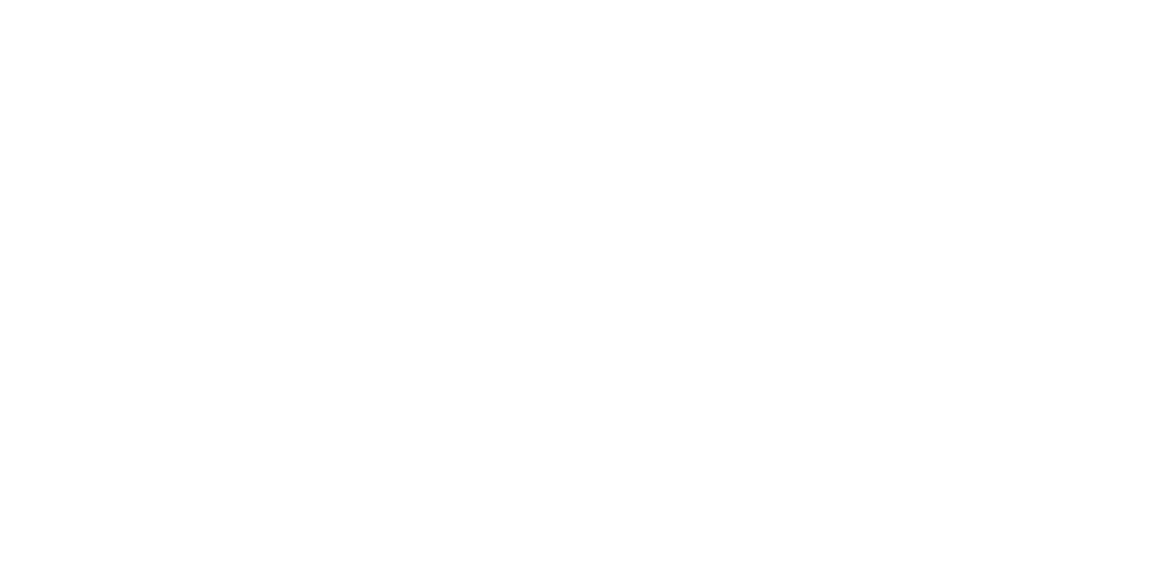 Thank you.
Questions ?kuss@hbz-nrw.de